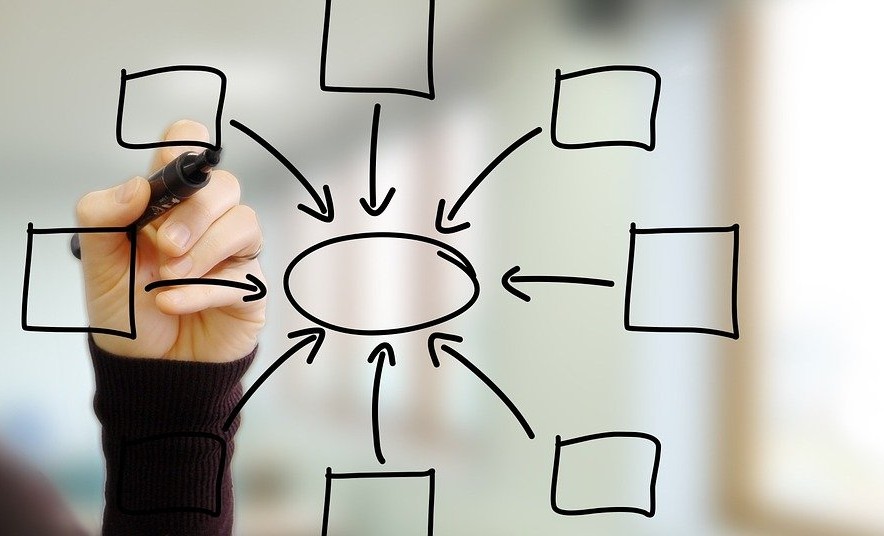 Konzeptorientierter Unterricht – Wie geht es weiter?
Zusammenfassung, offene Fragen, Ausblick
[Speaker Notes: Bild: Ausschnitt aus https://pixabay.com/de/photos/technologie-klassenzimmer-bildung-1095751/]
Bedeutung von Konzeptorientierung
Mathematik
Verstehenselementeeinbinden
Darstellungen verknüpfen
Phänomenenutzen
Leitfragen nutzen
Konzeptorientierung
Fokusfragen
Basiskonzepte
Schalenmodell
Biologie
[Speaker Notes: Auf dieser Folien könnten und sollten die Multiplikatorinne und Multiplikatoren diejenigen der vier Bereiche oben hervorheben, die in der Lerngemeinschaft thematisiert werden soll.]
Offene Fragen
Welche Fragen sind offen geblieben…

…zur Bedeutung der Konzeptorientierung in den Fächern Mathematik und Biologie?
…zu den behandelten Aspekten der Konzeptorientierung (Biologie: Basiskonzepte, Fokusfrage, Schalenmodell; Mathematik: Leitfragen nutzen; Verstehenselemente einbinden; Darstellungen verknüpfen; Phänomene nutzen)?
…zu der Arbeit in der Lerngemeinschaft, über die konkreten neuen Inhalte hinaus?

Was wäre jetzt zu klären?Was sollten wir beim nächsten Mal noch einmal aufgreifen?
Fragen
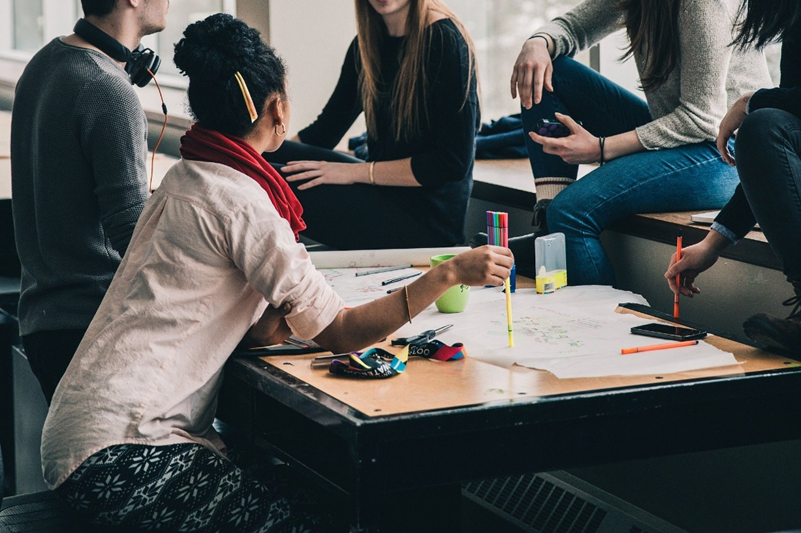 Ausblick
Unser Fokus im Folgenden
Mathematik
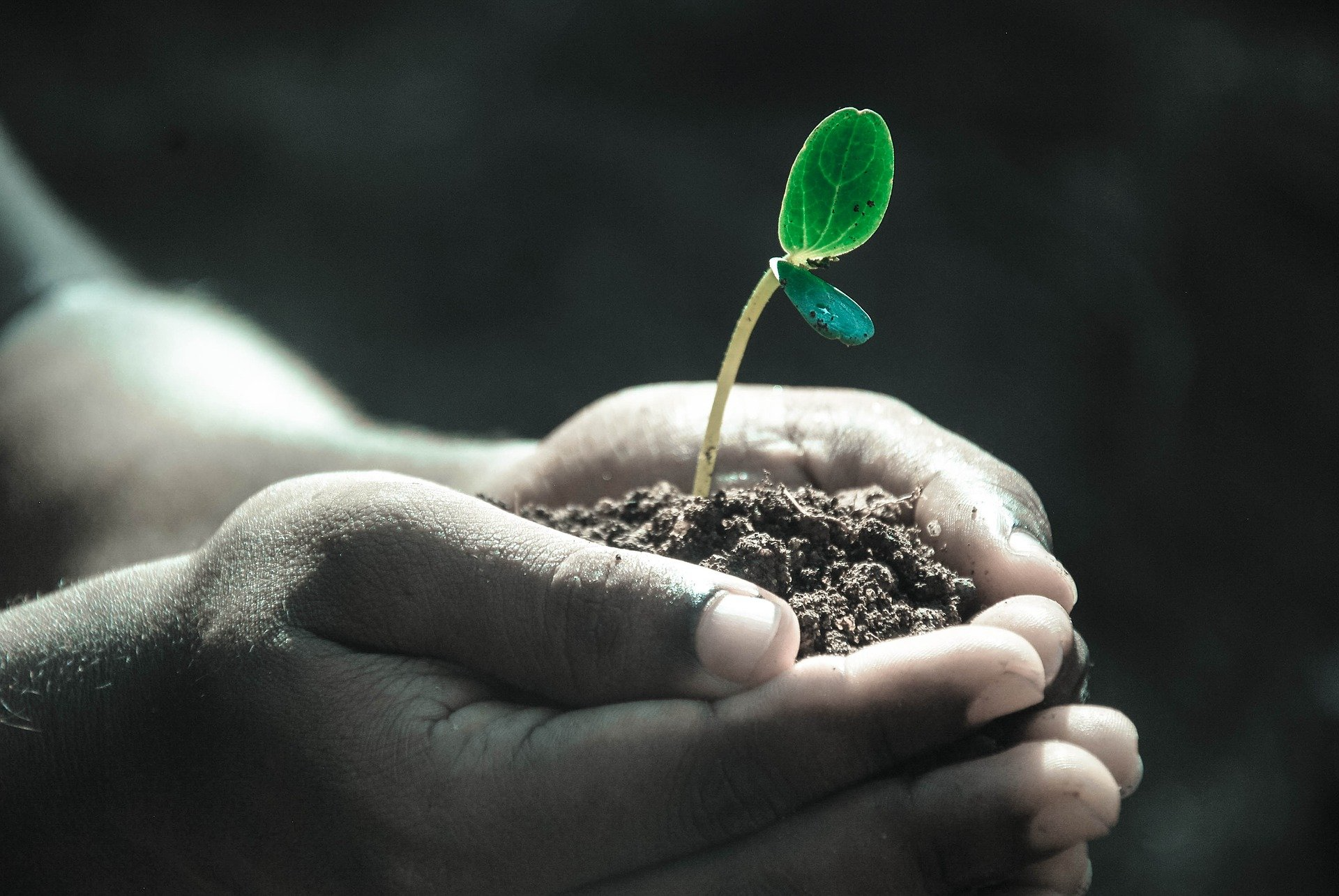 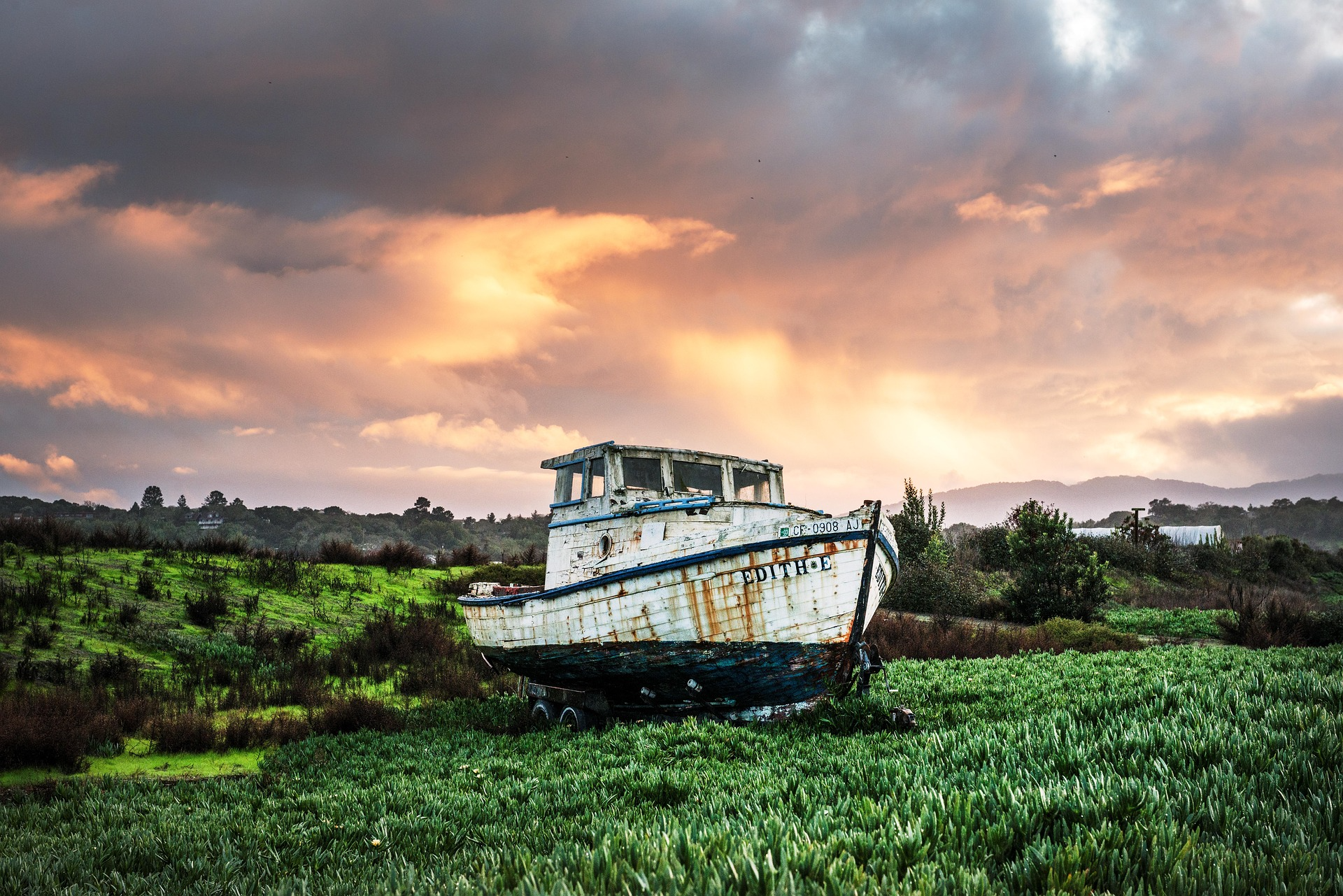 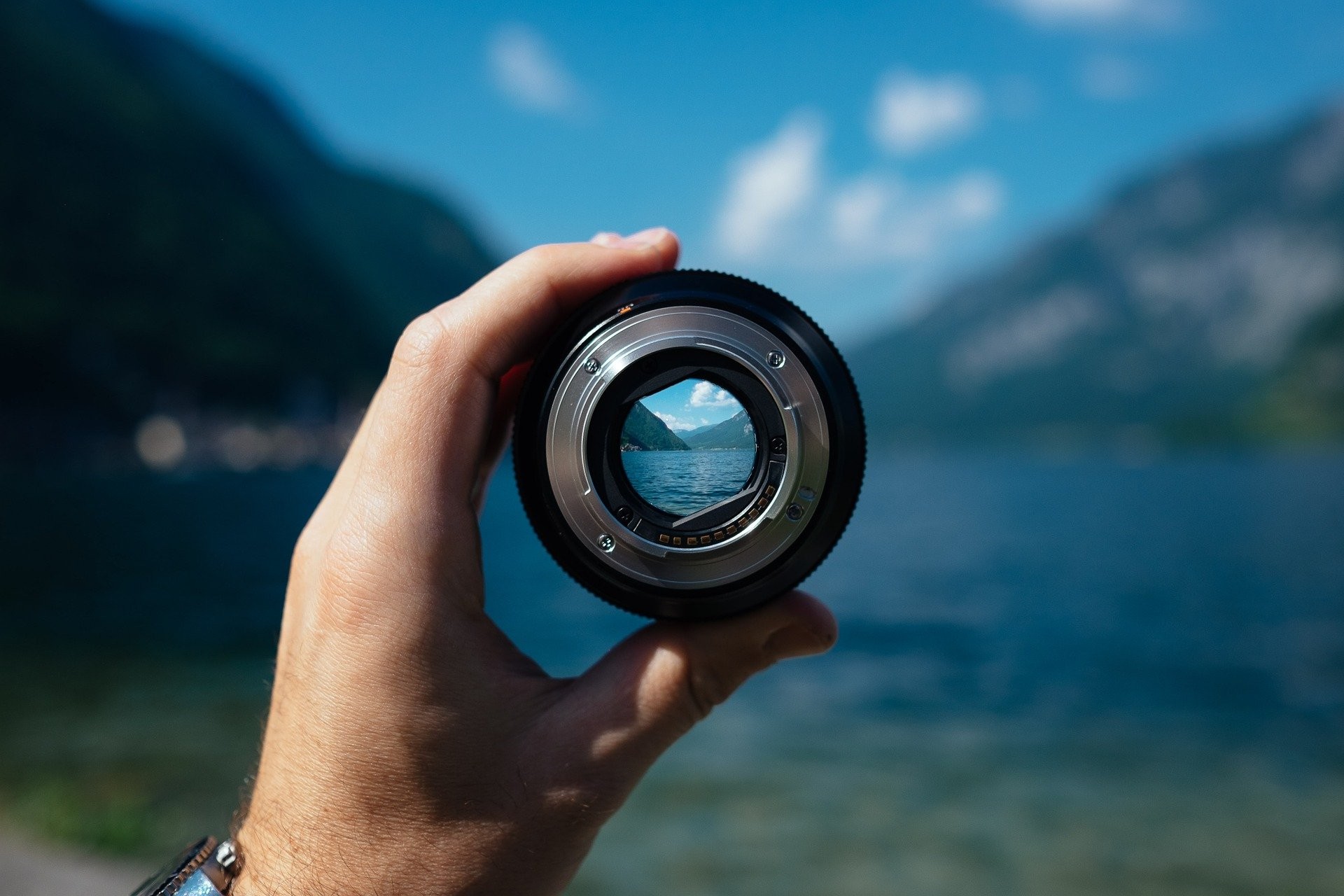 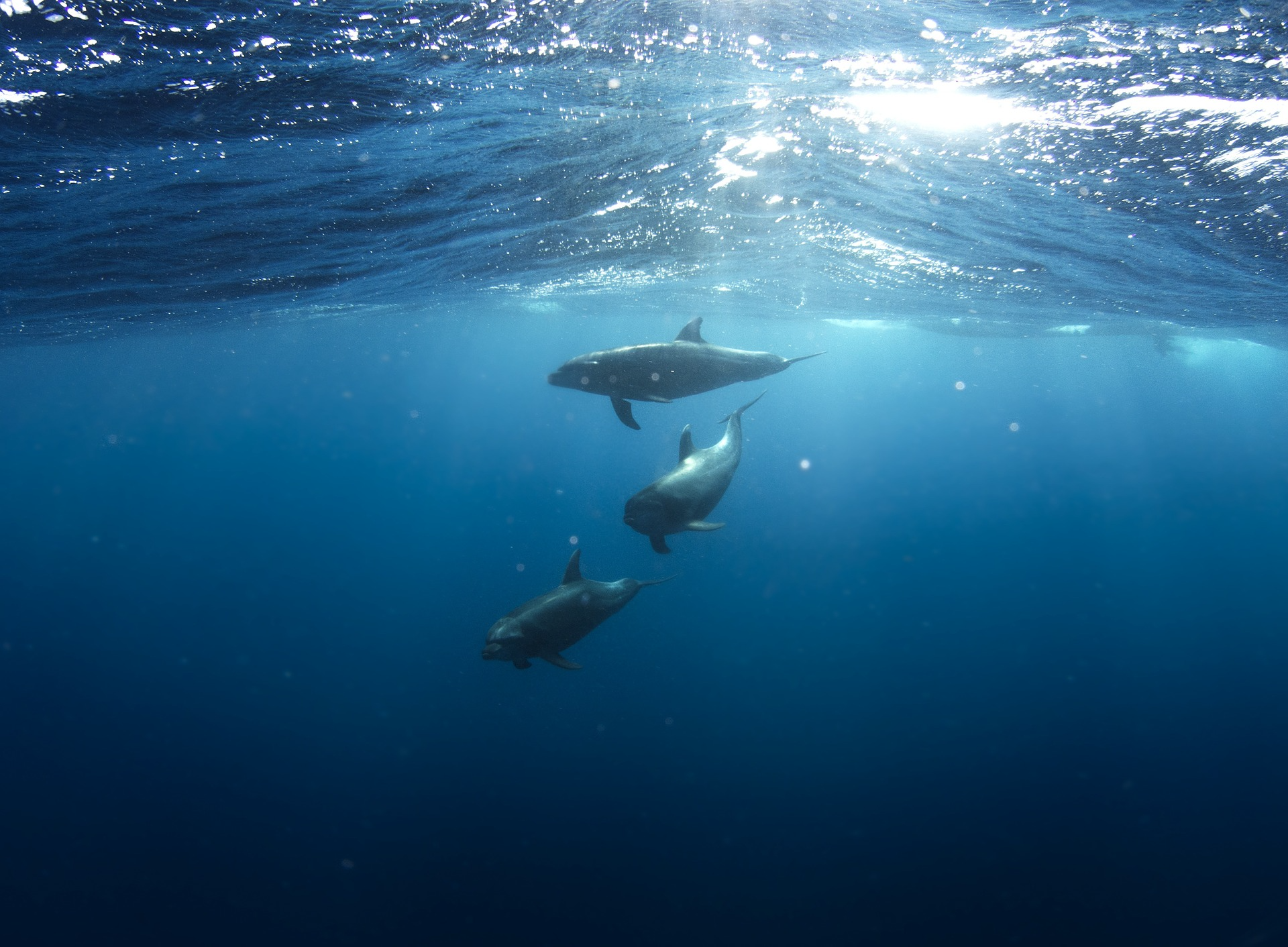 Anforderungen fokussieren
Fehler nutzen
Lernprozesse unterstützen
Tiefe Verarbeitung anregen
Kognitive Aktivierung
Konzeptuelles Unterrichten
Kognitives Niveau der Schüleraktivitäten
Angeregtes Unterrichtsgespräch
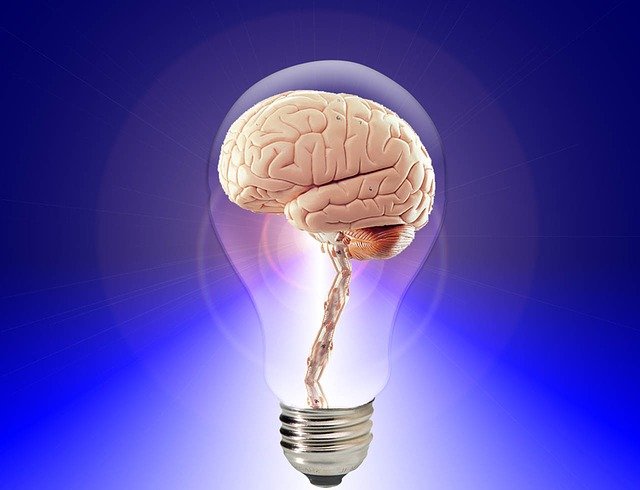 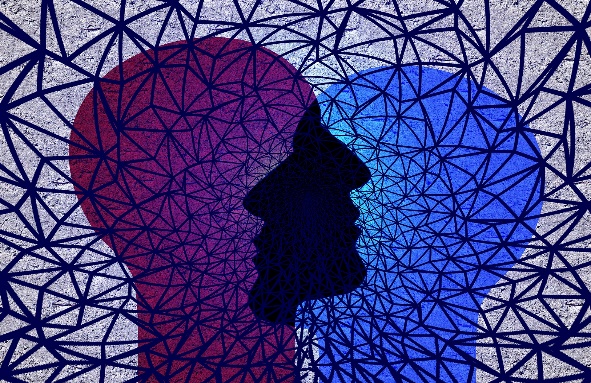 Biologie
Vielen Dank für Ihre Aufmerksamkeit
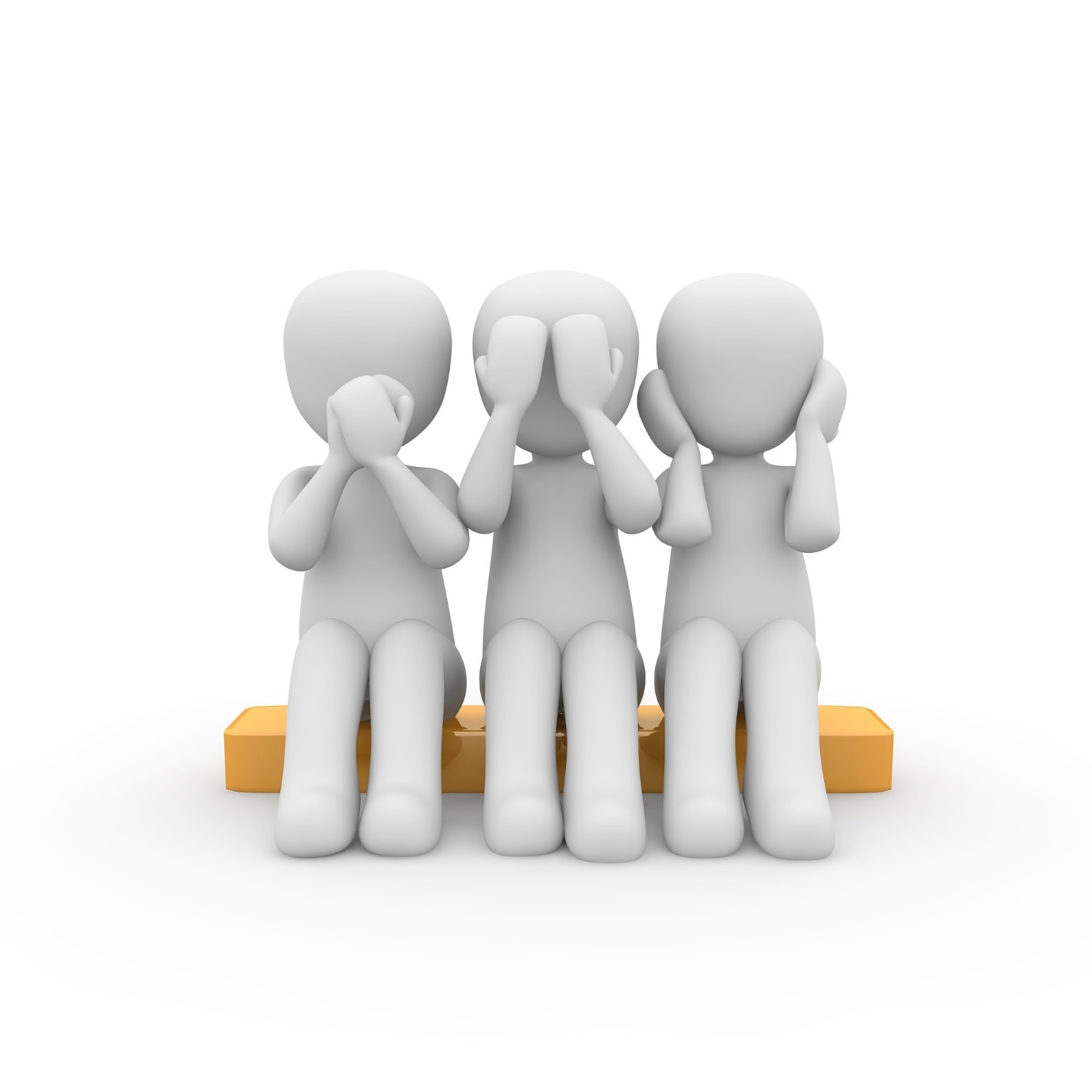 [Speaker Notes: Bild: Pixaby]
Quellen und Literaturverzeichnis
Bilder
Titelbild: Bild von LTDatEHU auf Pixabay https://pixabay.com/images/id-1095751/
Zusammenfassung
Bild von Gerd Altmann auf Pixabay: https://pixabay.com/images/id-5464441/ 
Bild von qimono auf Pixabay: https://pixabay.com/images/id-3255118/
Bild von 422737 auf Pixabay: https://pixabay.com/images/id-654956/
Bild von Free-Photos auf Pixabay: https://pixabay.com/images/id-1246209/
Bild von 12019 auf Pixabay: https://pixabay.com/images/id-1789697/
Bild von John Hain auf Pixabay: https://pixabay.com/images/id-679997/
Bild von Victoria Borodinova auf Pixabay: https://pixabay.com/images/id-4736342/
Offene Fragen: Bild von StockSnap auf Pixabay: https://pixabay.com/images/id-2557396/
Alle Bilder lizensiert unter CC-BY-SA 4.0
Quellen und Literaturverzeichnis
Bilder
Ausblick: 
Bild von Free-Photos auf Pixabay: https://pixabay.com/images/id-918752/ 
Bild von Free-Photos auf Pixabay: https://pixabay.com/images/id-1209823/ 
Bild von Falkenpost auf Pixabay: https://pixabay.com/images/id-1654446/ 
Bild von Pexels auf Pixabay: https://pixabay.com/images/id-1838658/ 
Bild von PublicDomainPictures auf Pixabay: https://pixabay.com/de/illustrations/gehirn-denken-menschliche-idee-20424/
Bild von Gerd Altmann auf Pixabay: https://pixabay.com/images/id-5464441/ 
Bild von Gerd Altmann auf Pixabay: https://pixabay.com/de/illustrations/netzwerk-rechteck-ringe-vernetzen-1989138/
Alle Bilder lizensiert unter CC-BY-SA 4.0
DigitUS-Projekt
Lizenzhinweis
Dieser Foliensatz „ Konzeptorientierter Unterricht – Wie geht es weiter? - Zusammenfassung, offene Fragen, Ausblick“ wurde im Rahmen des Projekts DigitUS von Birgit Neuhaus , Stefan Ufer, Dagmar Traub , Timo Kosiol, Monika Aufleger , Annemarie Rutkowski , Christian Förtsch, Matthias Mohr , Christian Lindermayer und Michael Spangler erstellt und ist als CC-BY-SA4.0 lizensiert.

Einen Überblick über alle Materialien im DigitUS-Projekt findet sich im Einführungskapitel.
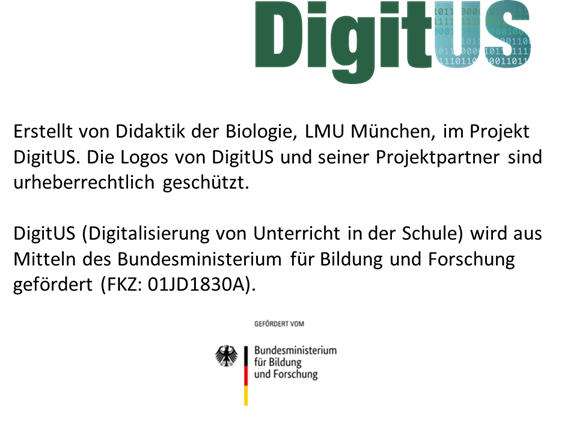